Программа семинарана 9 и 10 апреля 2018 годас 8-30 до 11-303 корпус аудитория 201/3
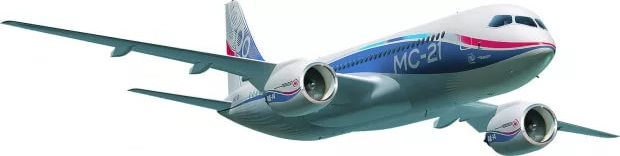 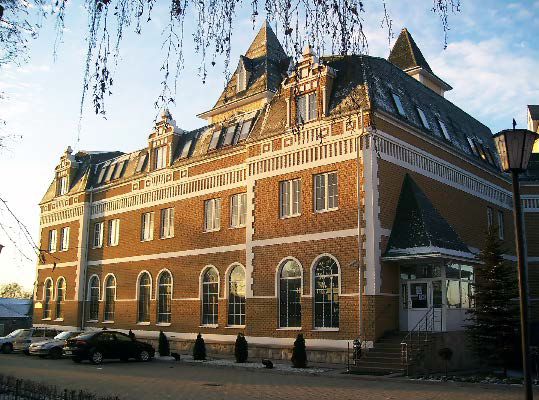 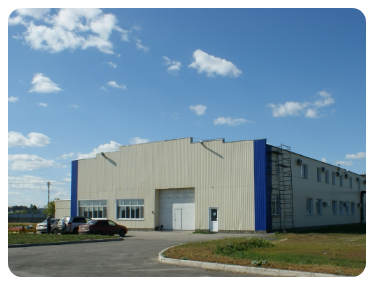 Программа семинара специалистов «BIG-KAISER», «SCHUNK», «ХАЛТЕК»
Целью семинара является обзор достижений ведущих мировых производителей станочной и инструментальной оснастки, режущего и вспомогательного инструмента.
Участники мероприятий со стороны «KAISER» (Швейцария):
1) Bogdan Mazur – технический специалист и специалист отдела продаж (Польша)
Участники мероприятий со стороны «SCHUNK» (Германия):
1) Кочуров Алексей Сергеевич - руководитель по продажам Урал, Сибирь и Дальний Восток (Россия)
Участники мероприятий со стороны «ХАЛТЕК»:
Топоров Сергей Владимирович – руководитель отдела продвижения брендов;
Горшков Максим Геннадиевич – ведущий специалист отдела продвижения брендов.
Металлорежущее оборудование ТЦ «ХАЛТЕК»
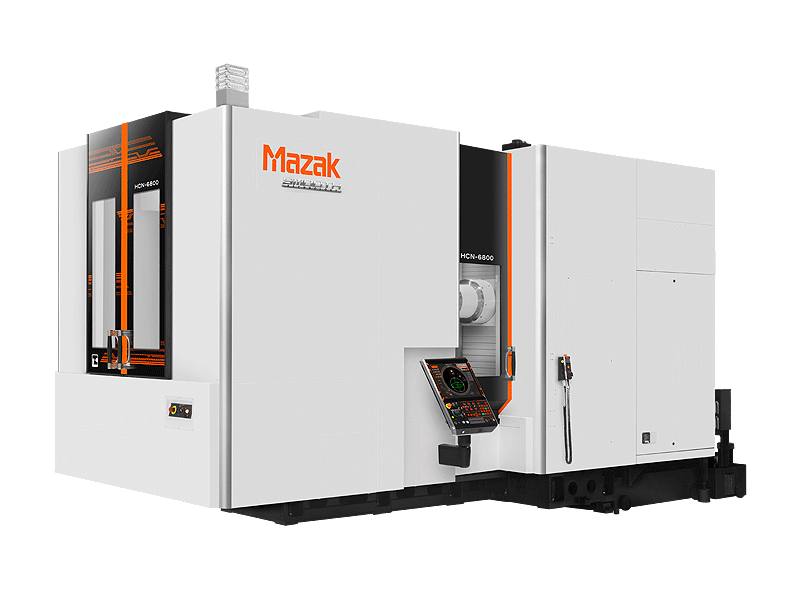 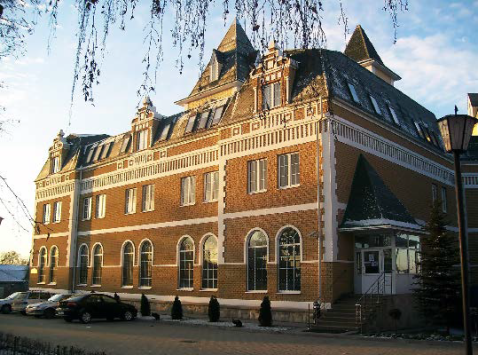 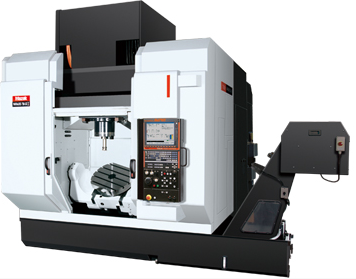 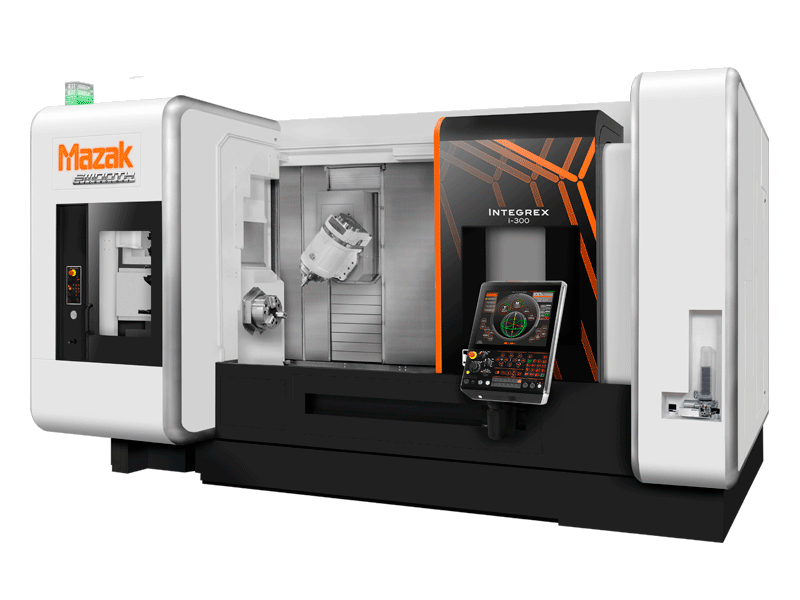 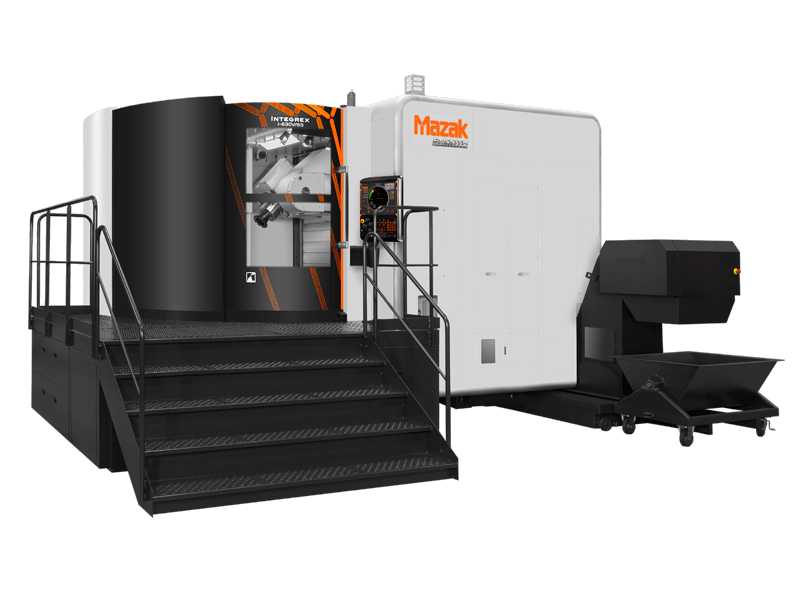 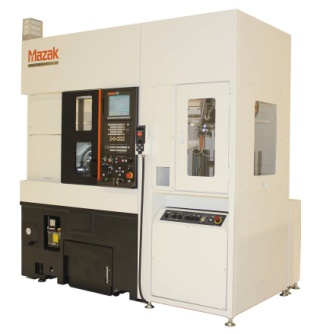 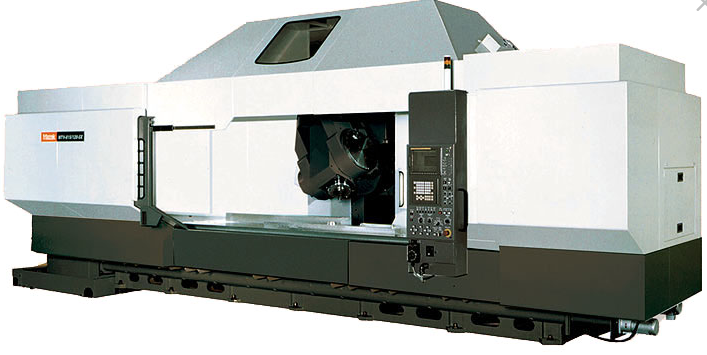 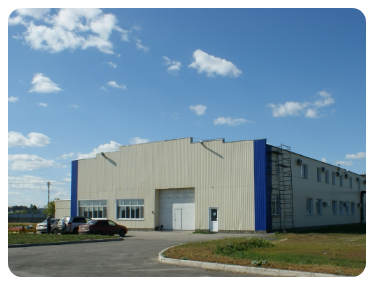 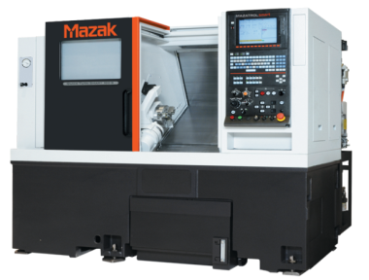 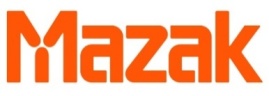 Эксклюзивное высокотехнологичное
металлообрабатывающее оборудование
Универсальная серия фрез 
разработано и изготовлено в России
 уже доказали свою эффективность на предприятиях России
 обработка титановых, жаропрочных сплавов, сталей, чугунов
Собственное производство металлорежущего инструмента и станочной оснастки ТЦ «ХАЛТЕК»
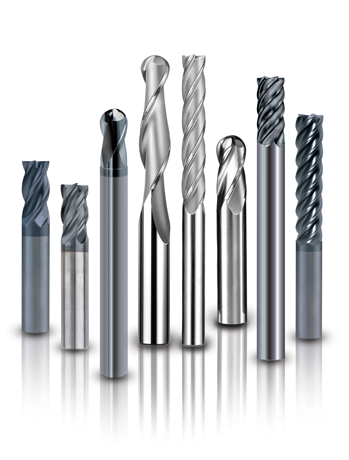 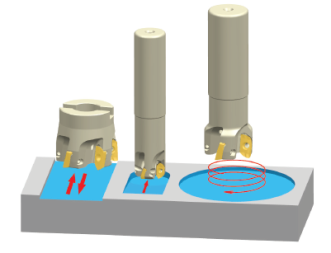 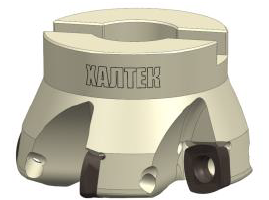 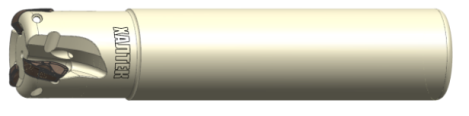 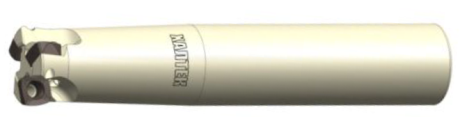 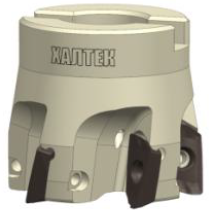 корпусной инструмент
ø16 - 80 мм.
высокопроизводительный
твердосплавный и
керамический
 монолитный инструмент
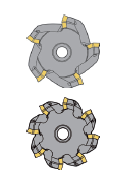 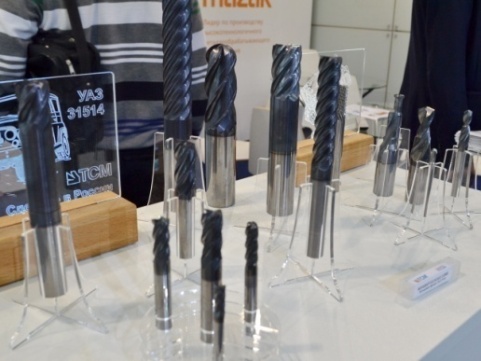 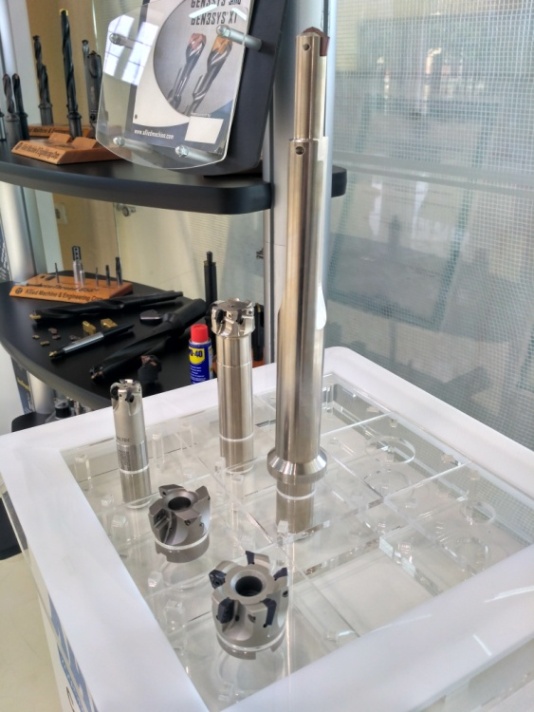 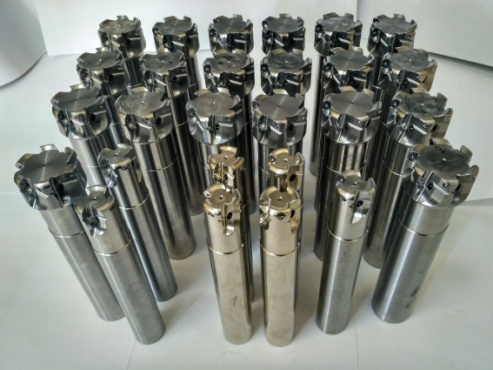 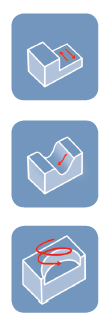 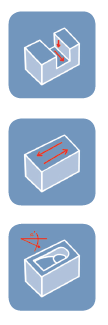 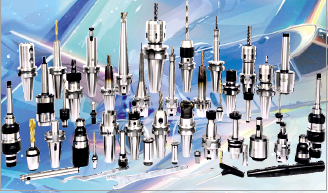 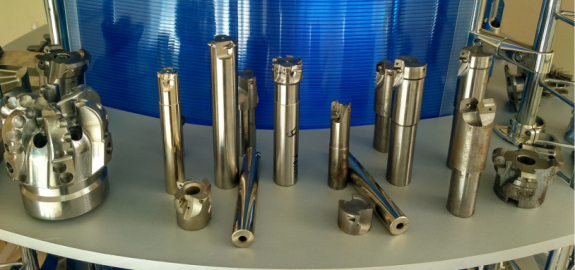 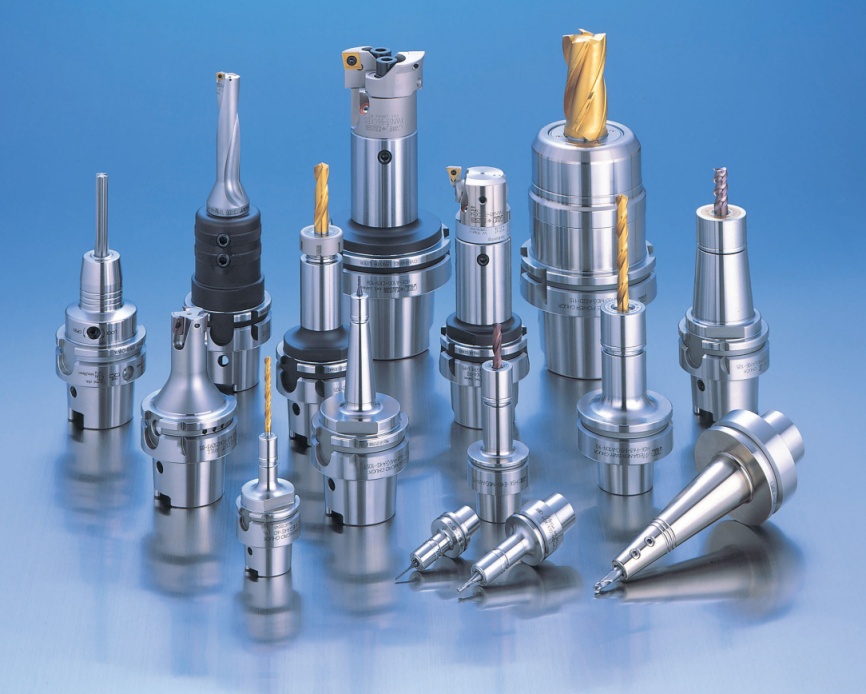 Расточной инструмент и высокоточная станочная оснастка компании BIG-KAISER
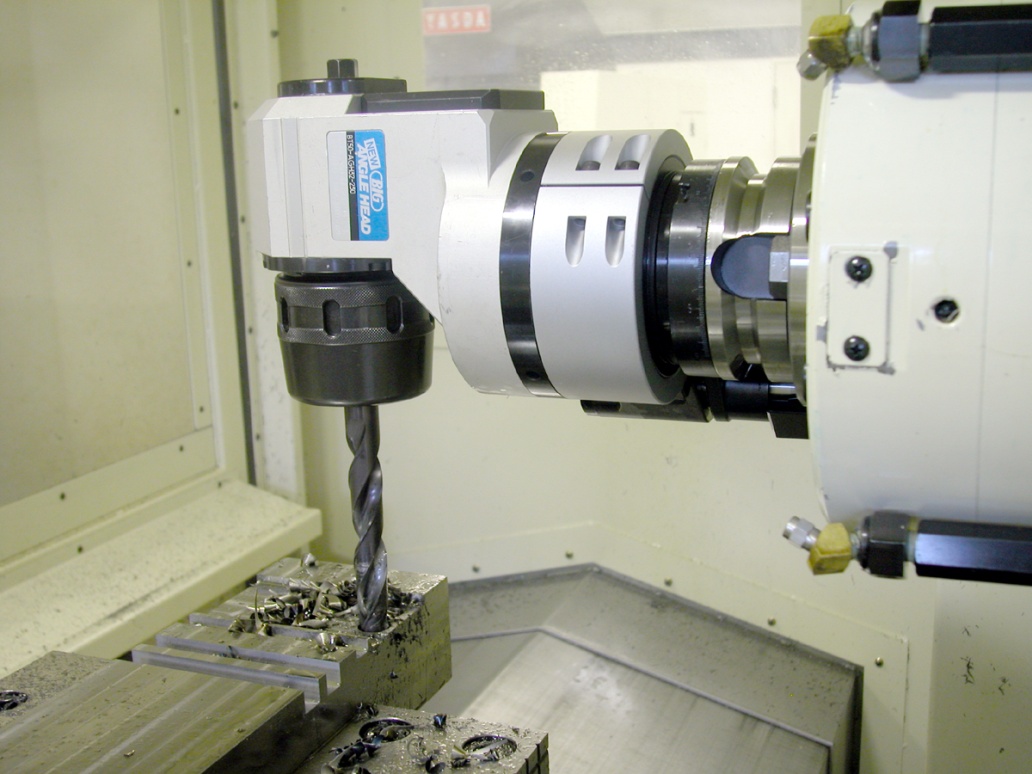 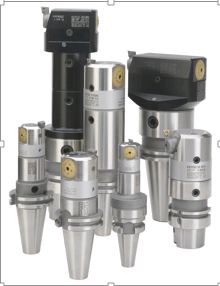 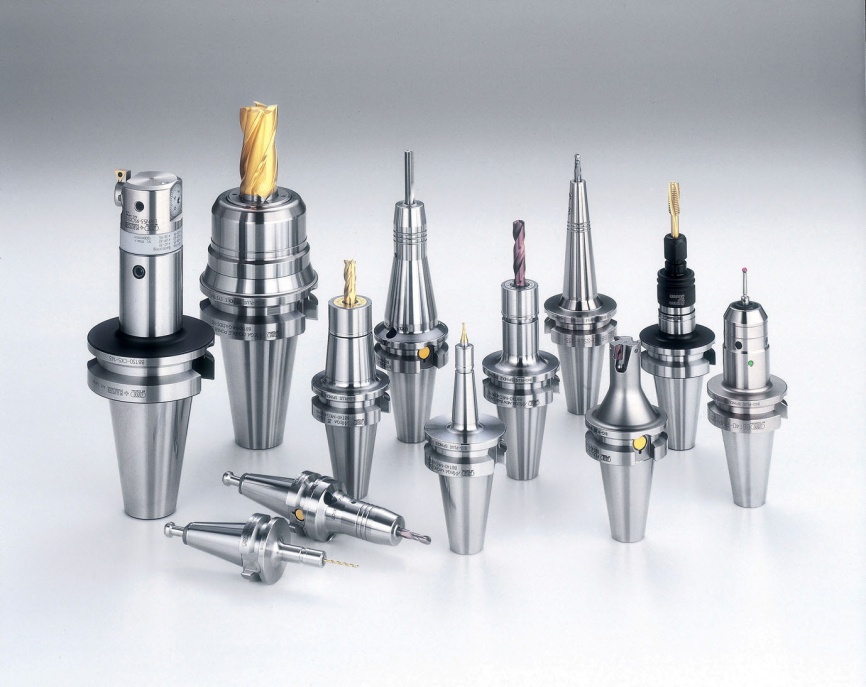 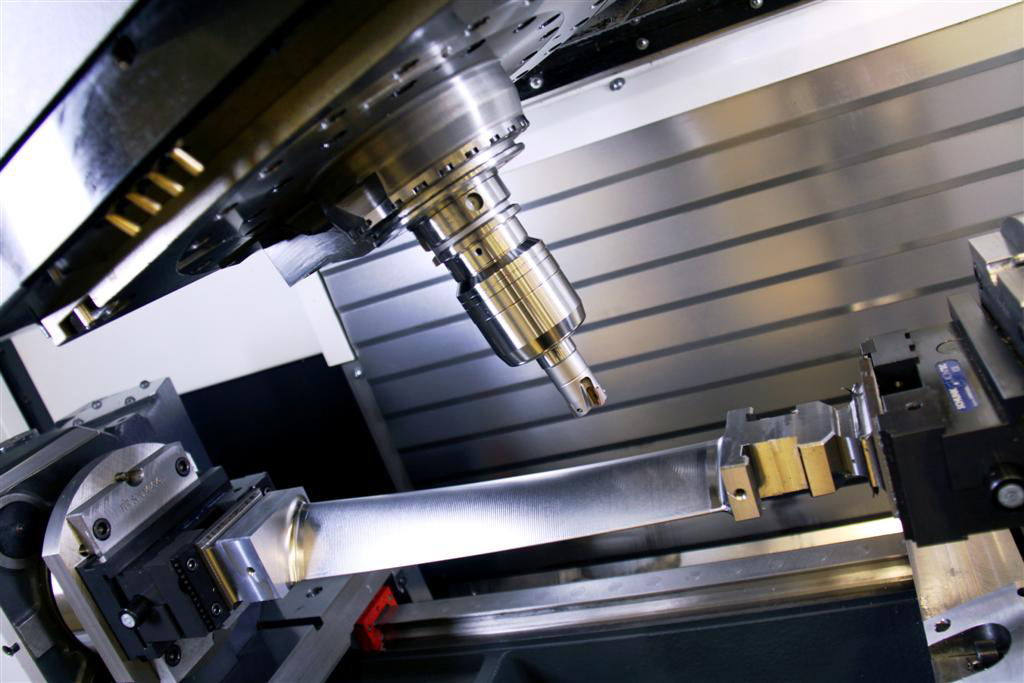 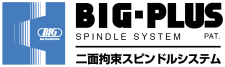 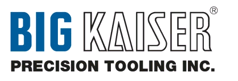 Станочная оснастка компании SCHUNK
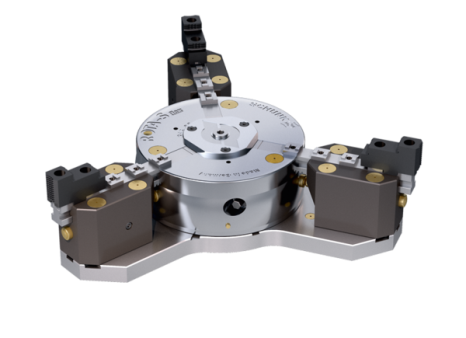 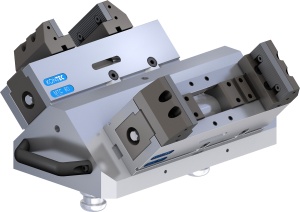 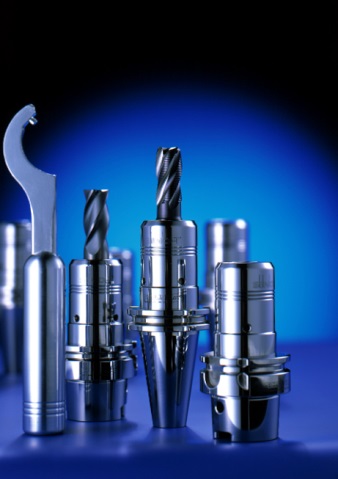 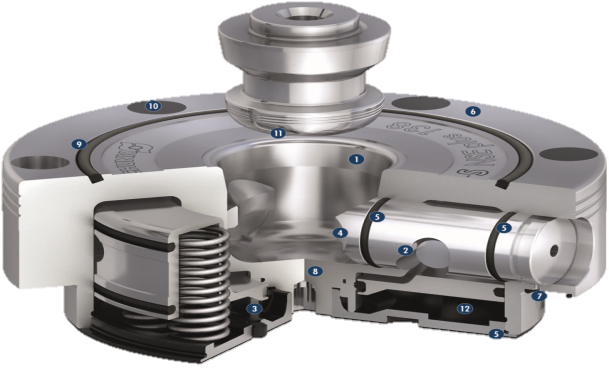 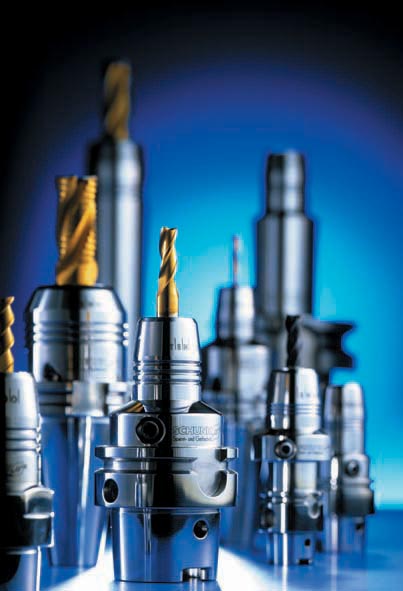 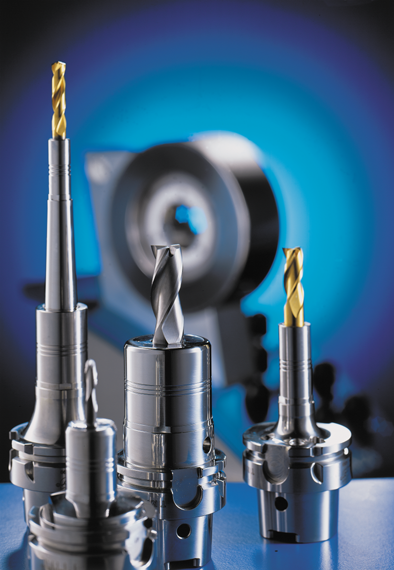 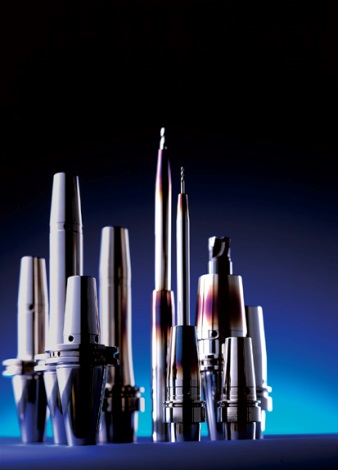 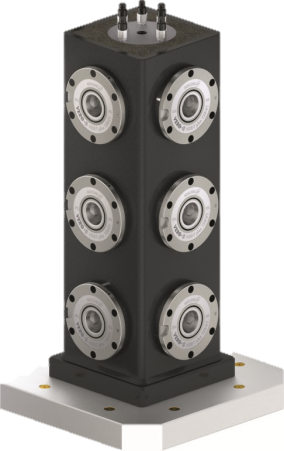 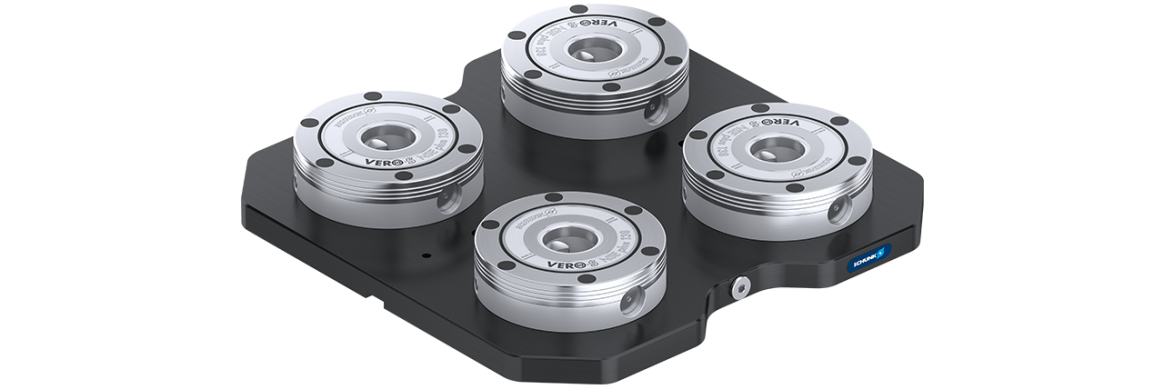 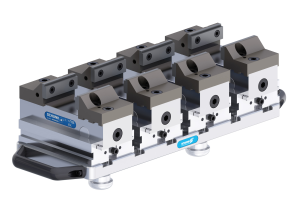 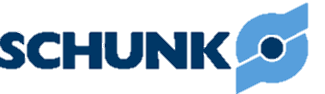 Режущий инструмент компании KORLOY
- проводится комплекс работ, направленных на повышение эффективности механической обработки путем внедрения современных технических решений по применению режущего инструмента, шпиндельной и крепежной оснастки
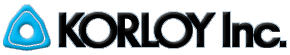